https://www.youtube.com/watch?v=Z-9SCeFU7k8
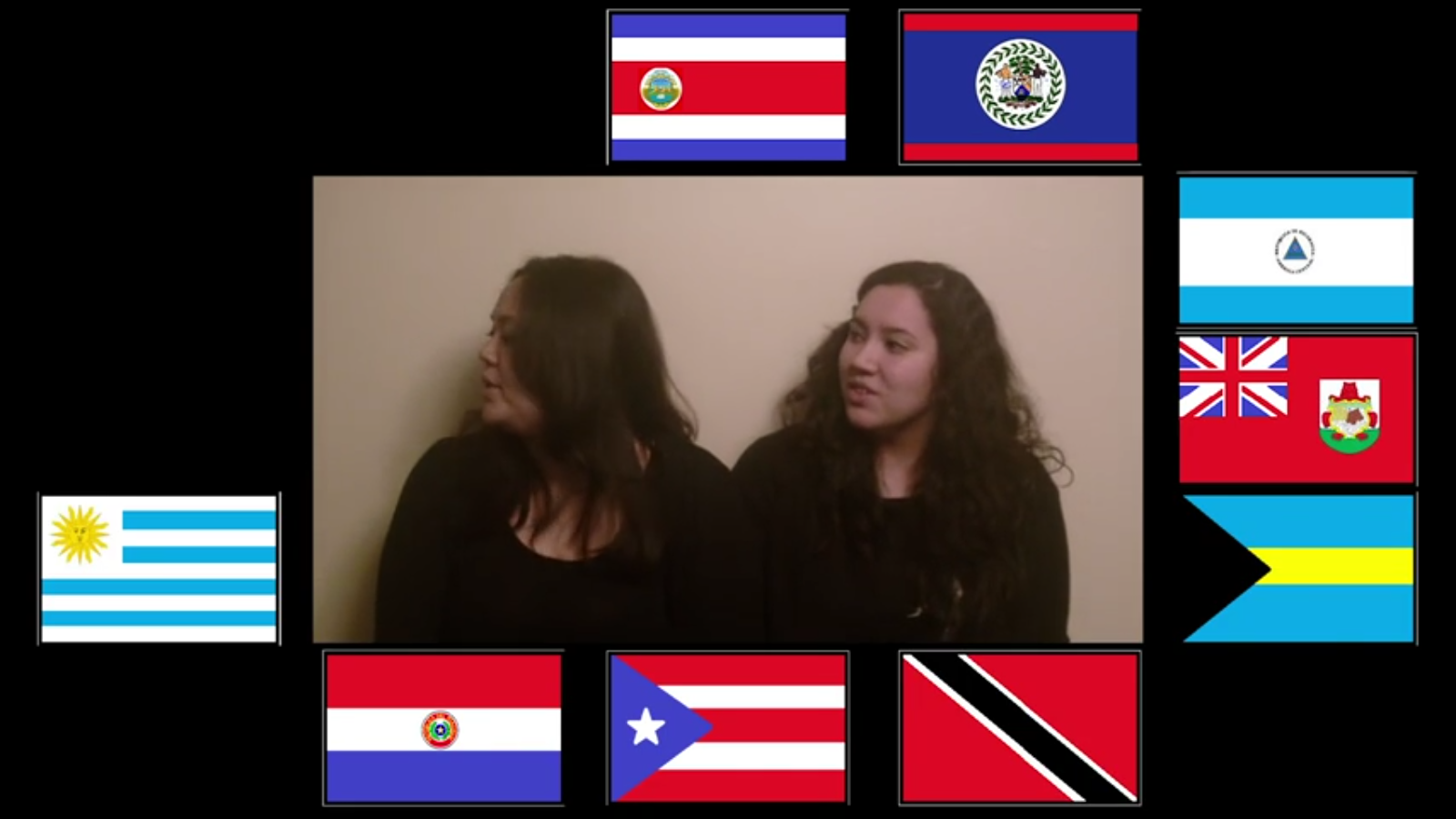 Flags
http://www.triviaplaza.com/world-flags-1-quiz/#
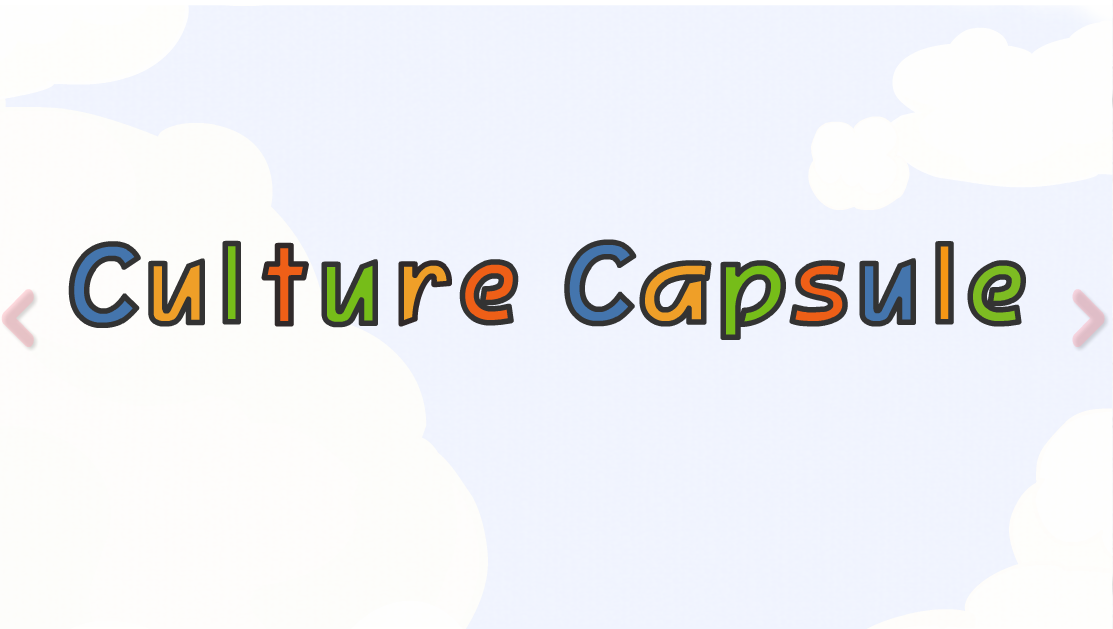 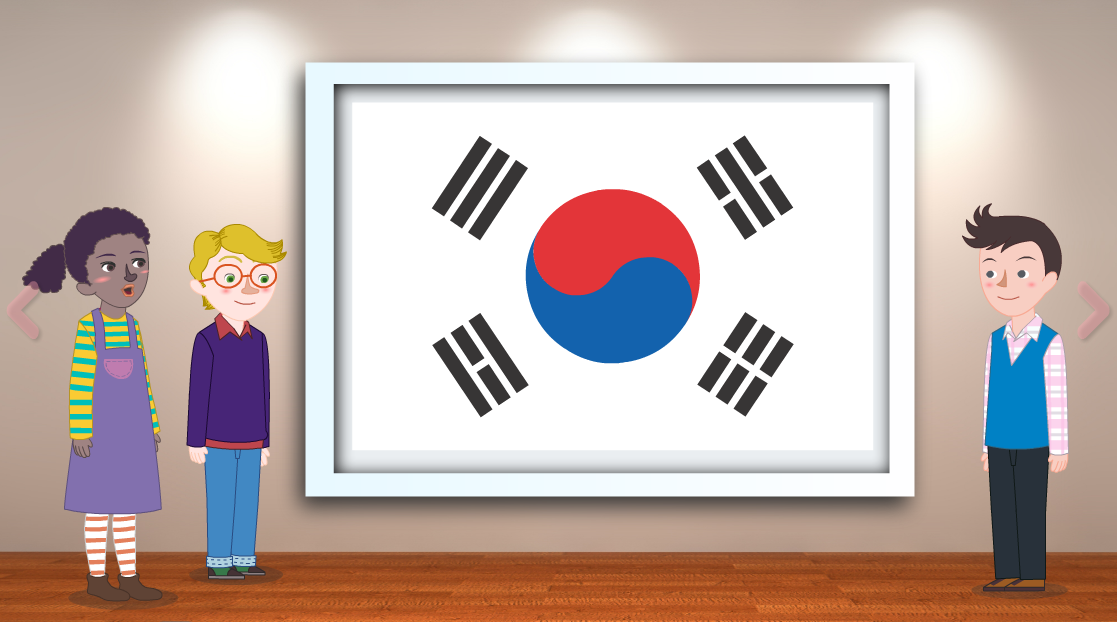 Old Korean Flag
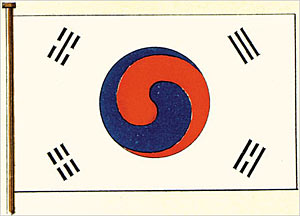 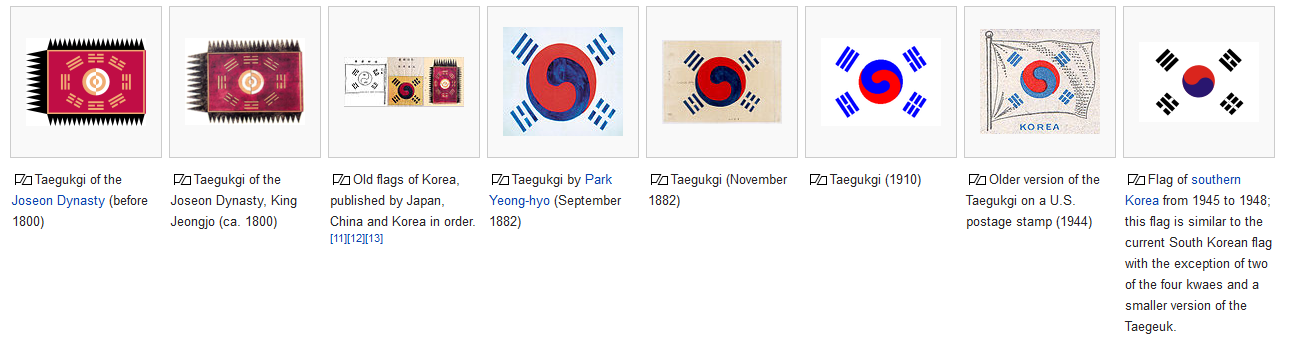 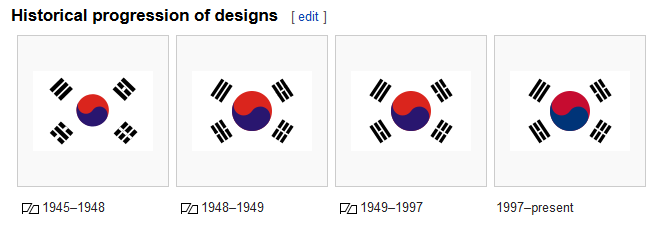 What does it mean?
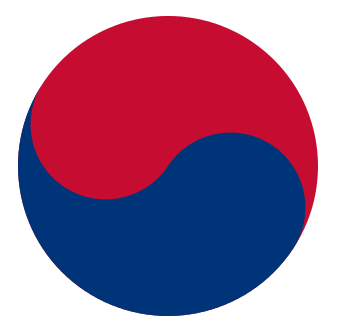 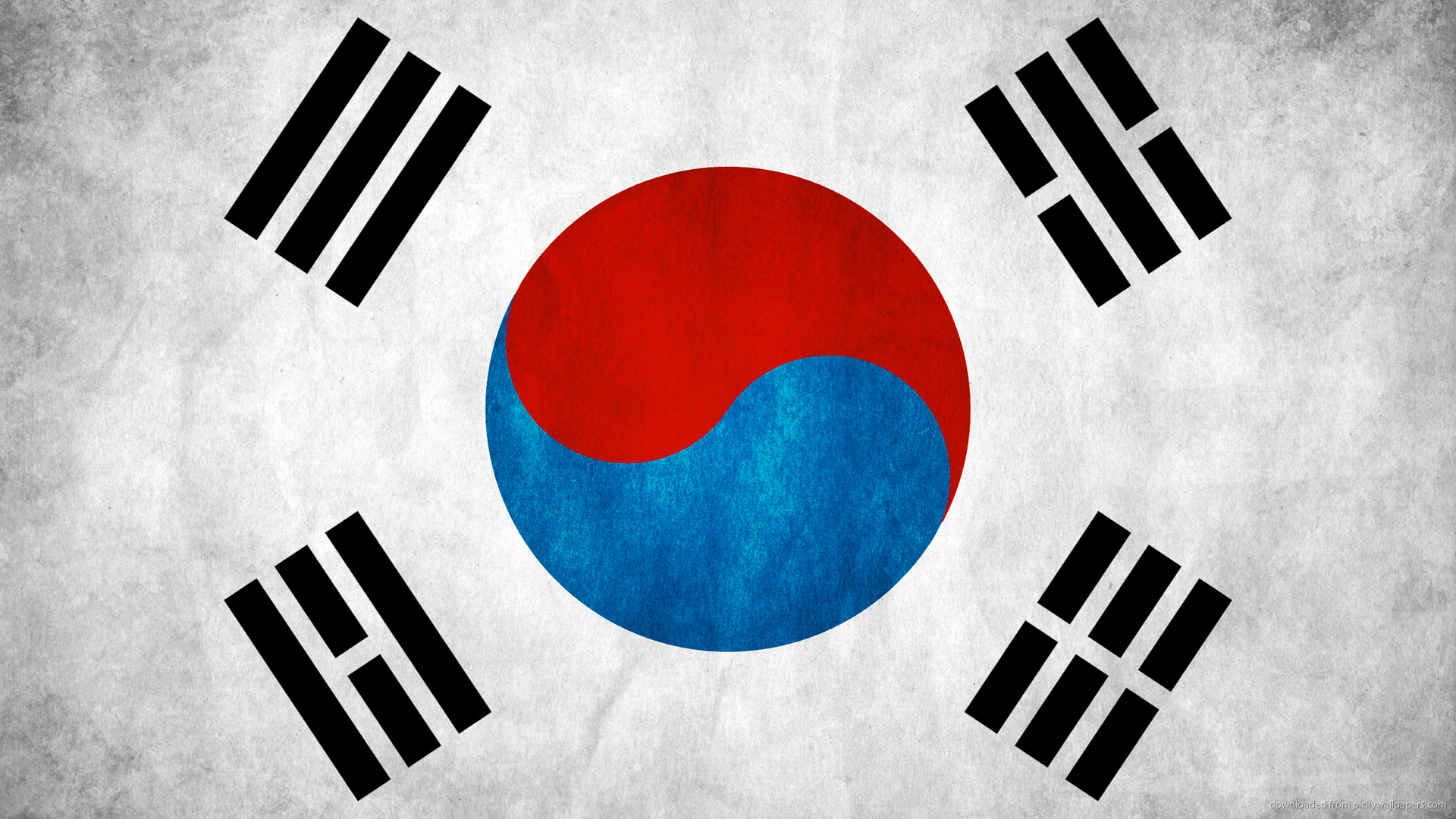 What does it mean?
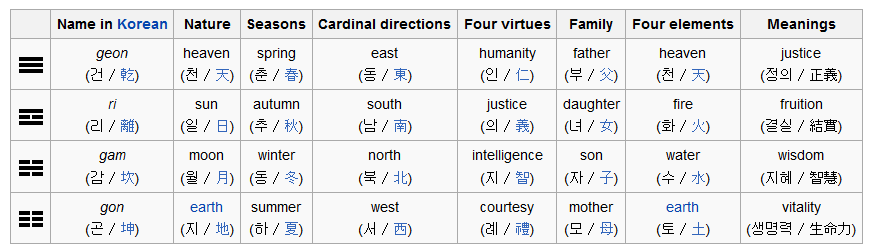 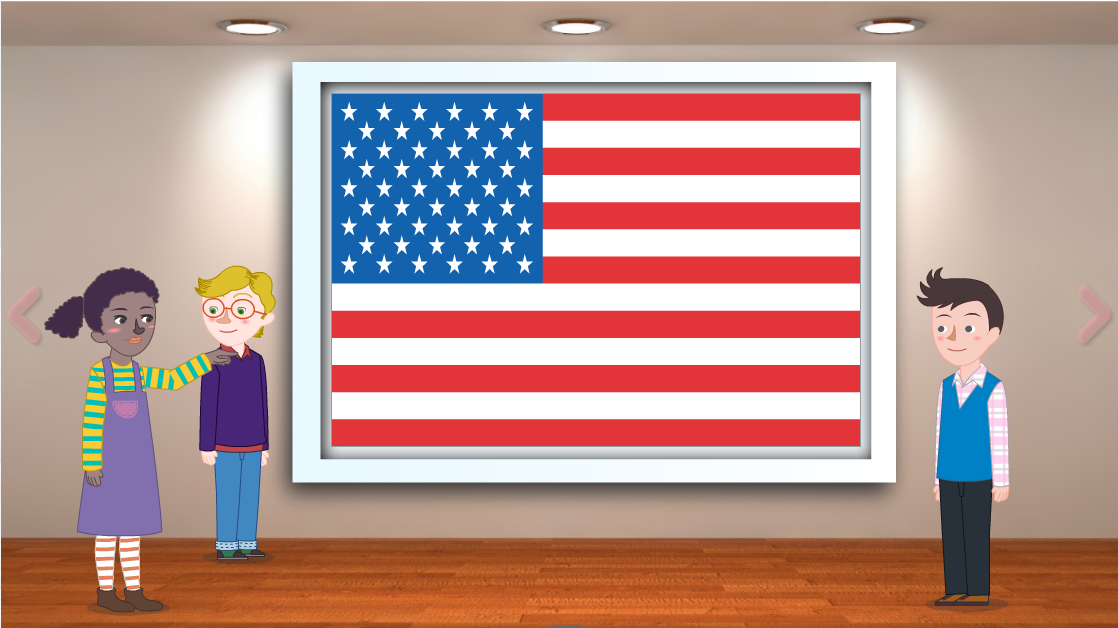 How many stars are there?
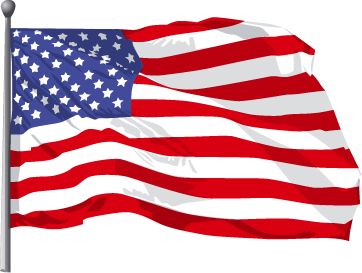 Why are there 13 stripes?
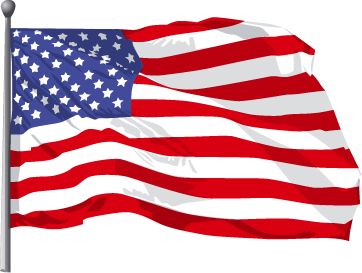 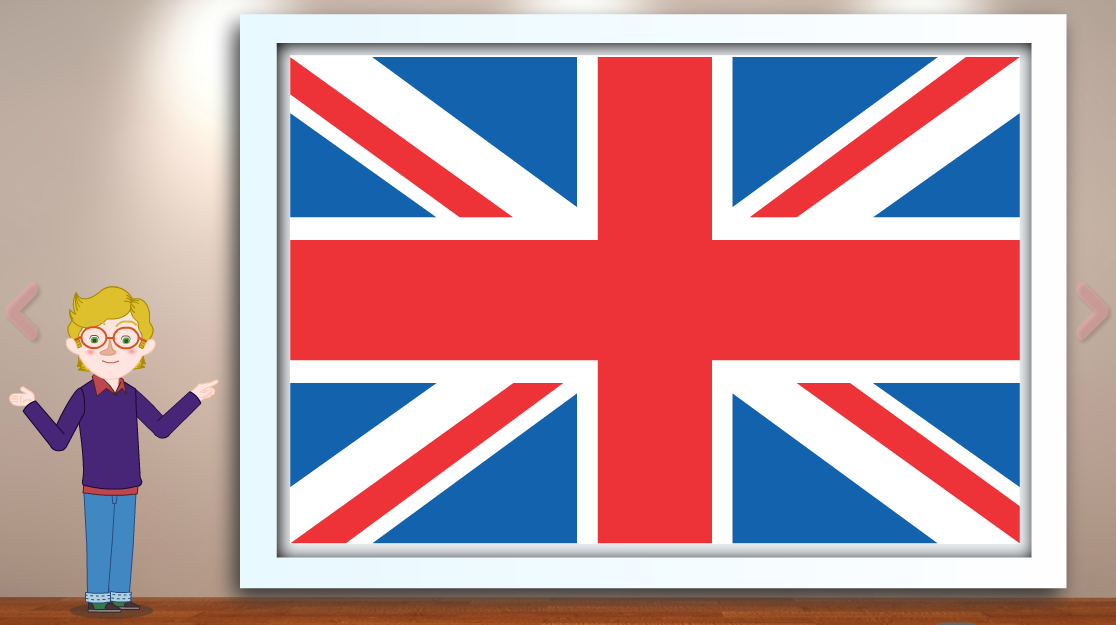 What can you tell me about the flag?
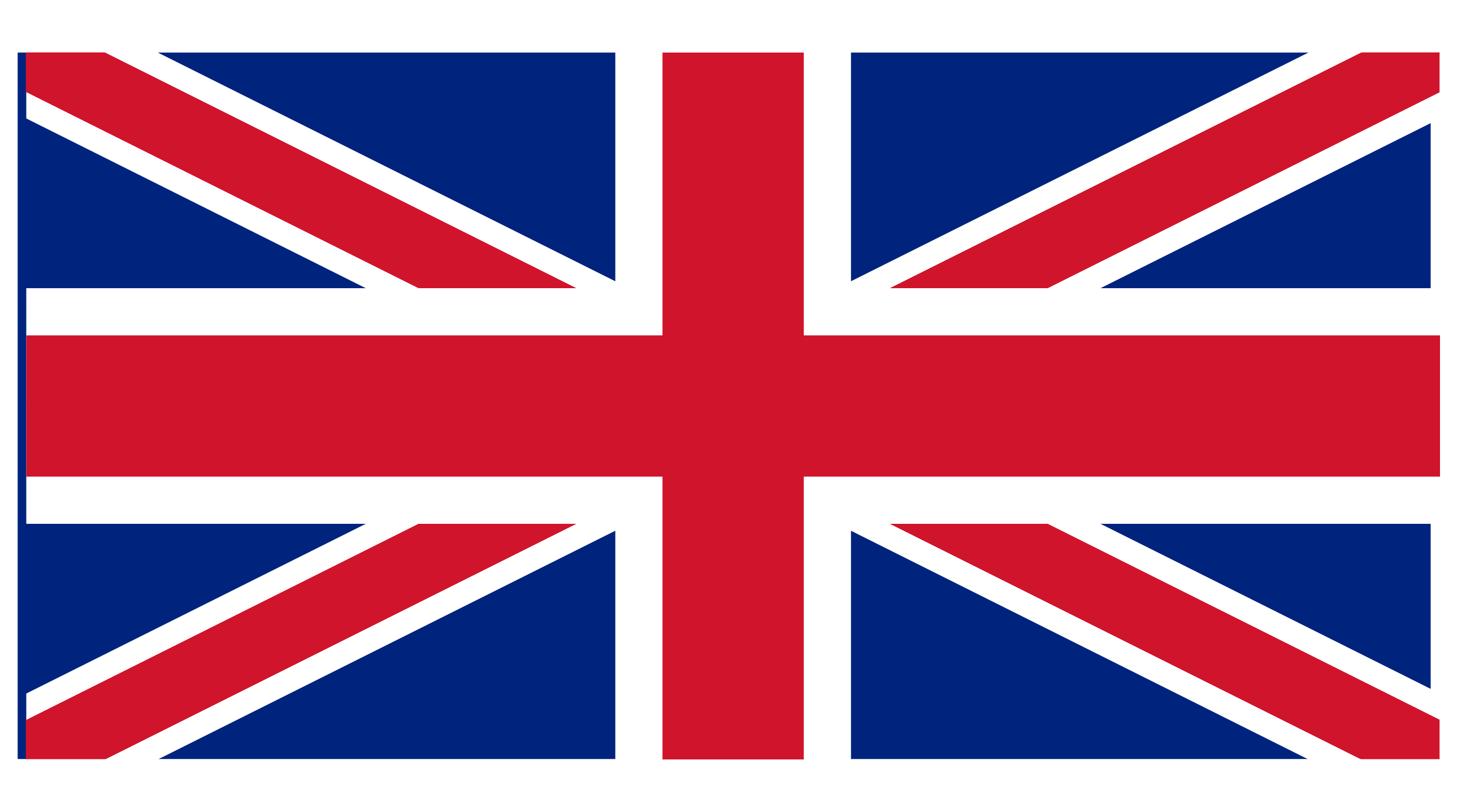 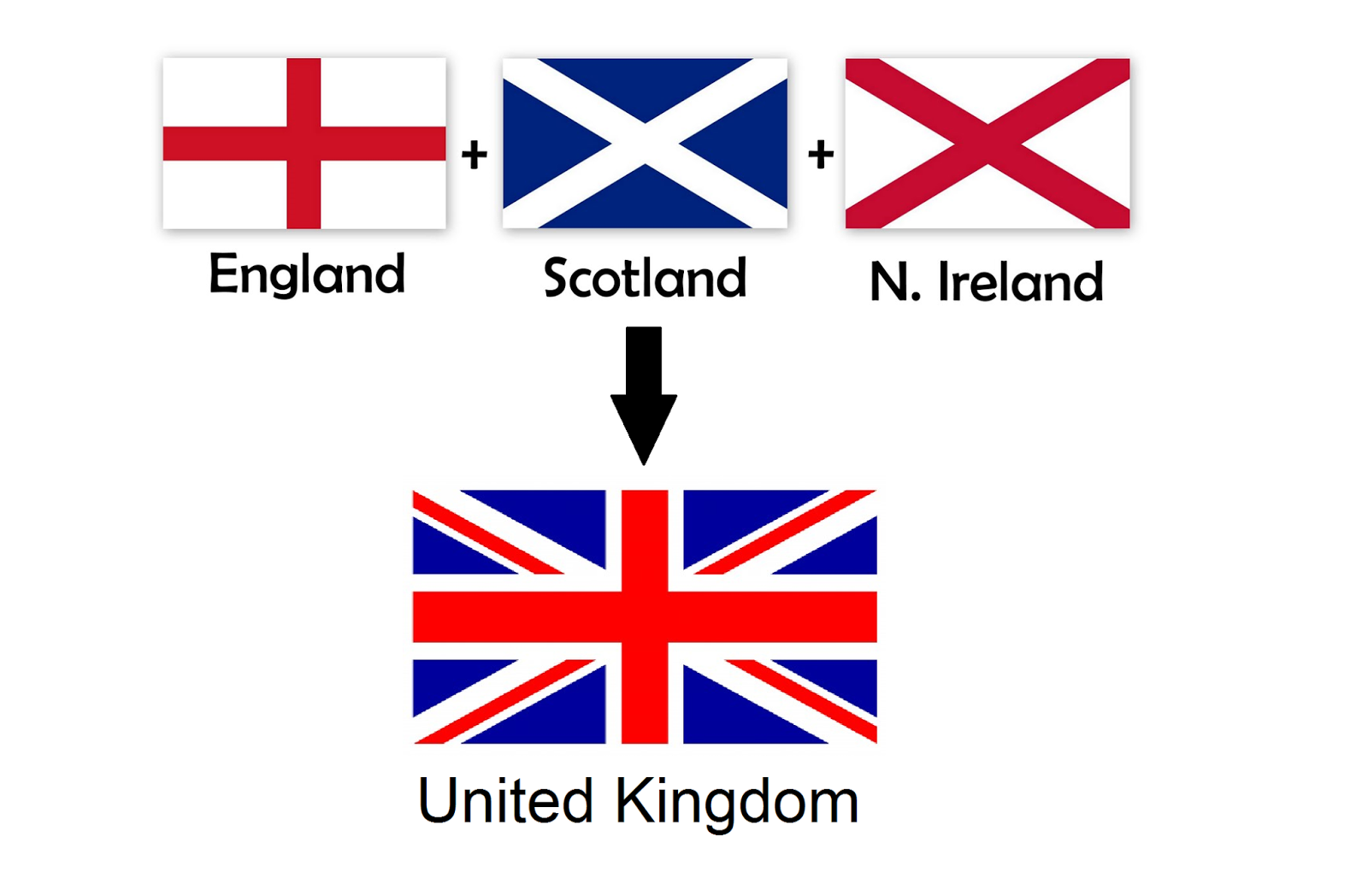 Where am I from?
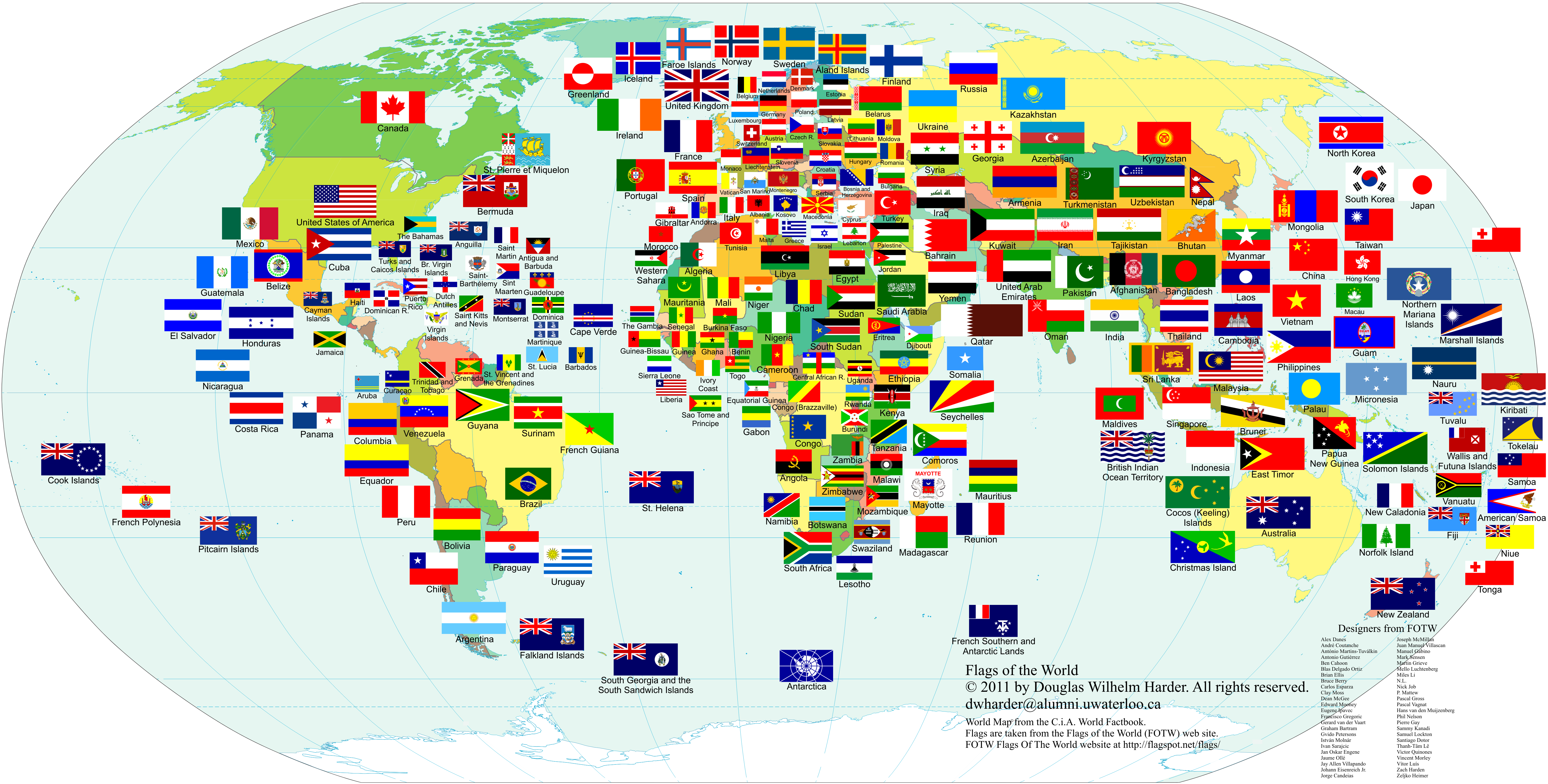 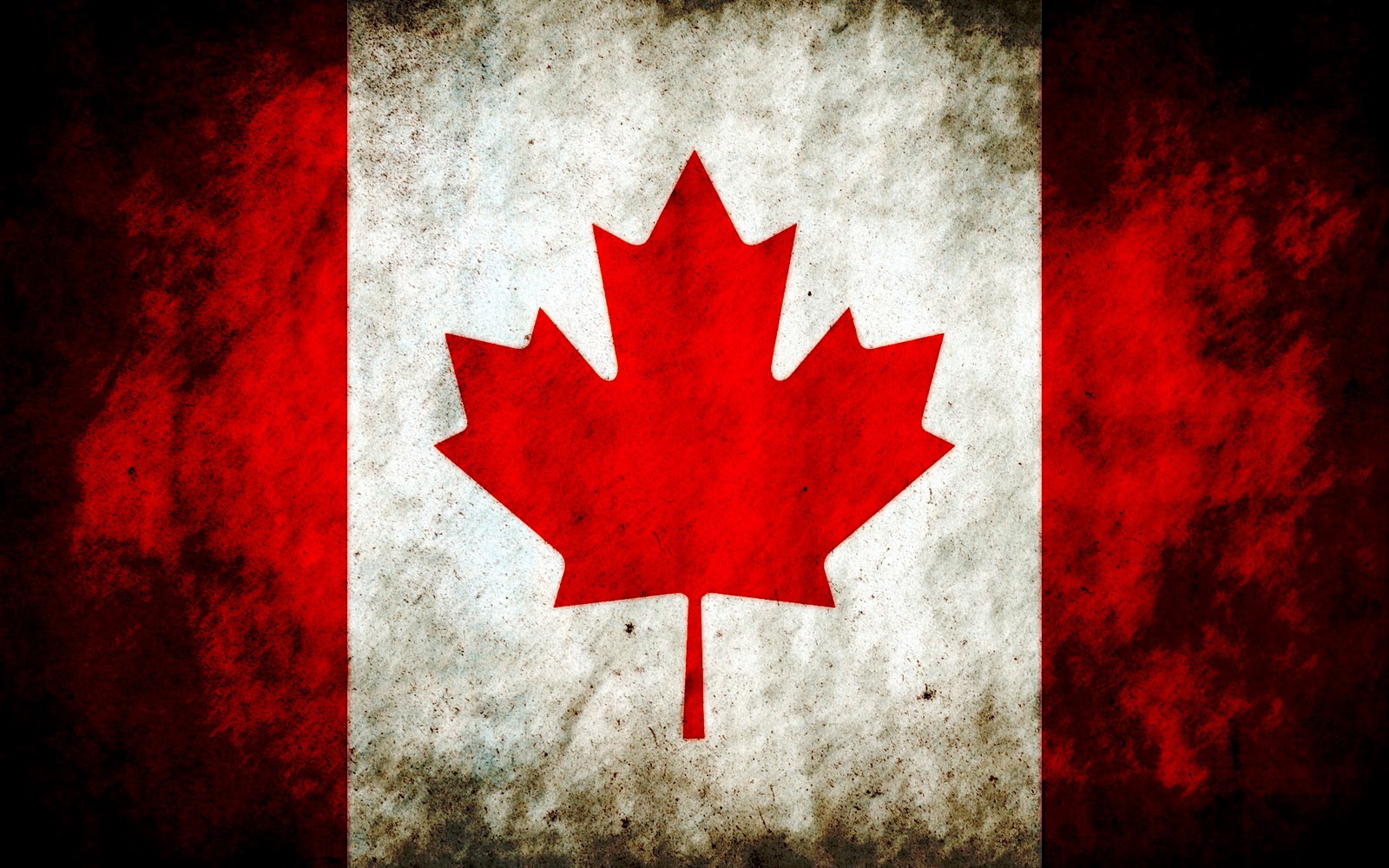 Which flags do you know?
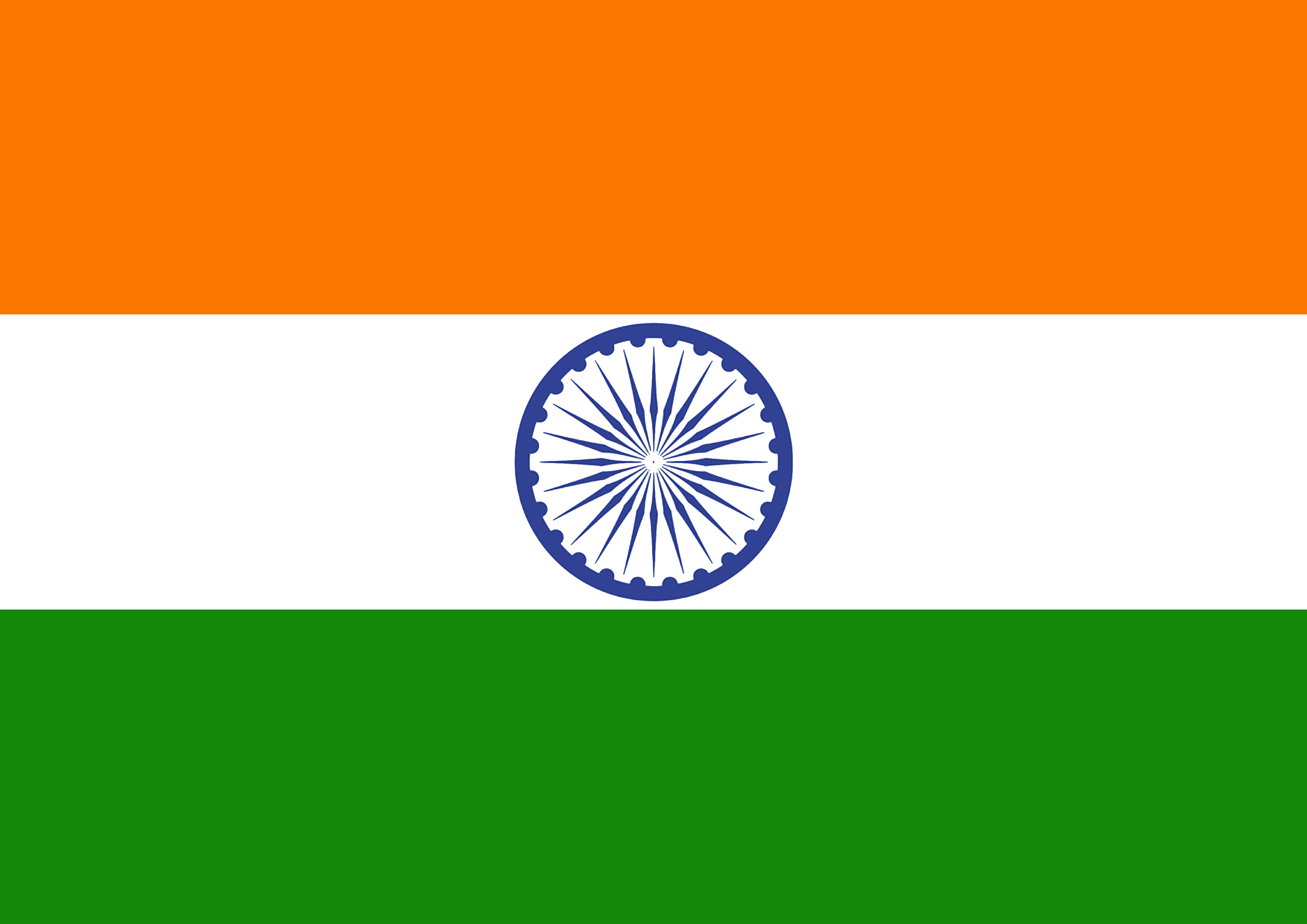 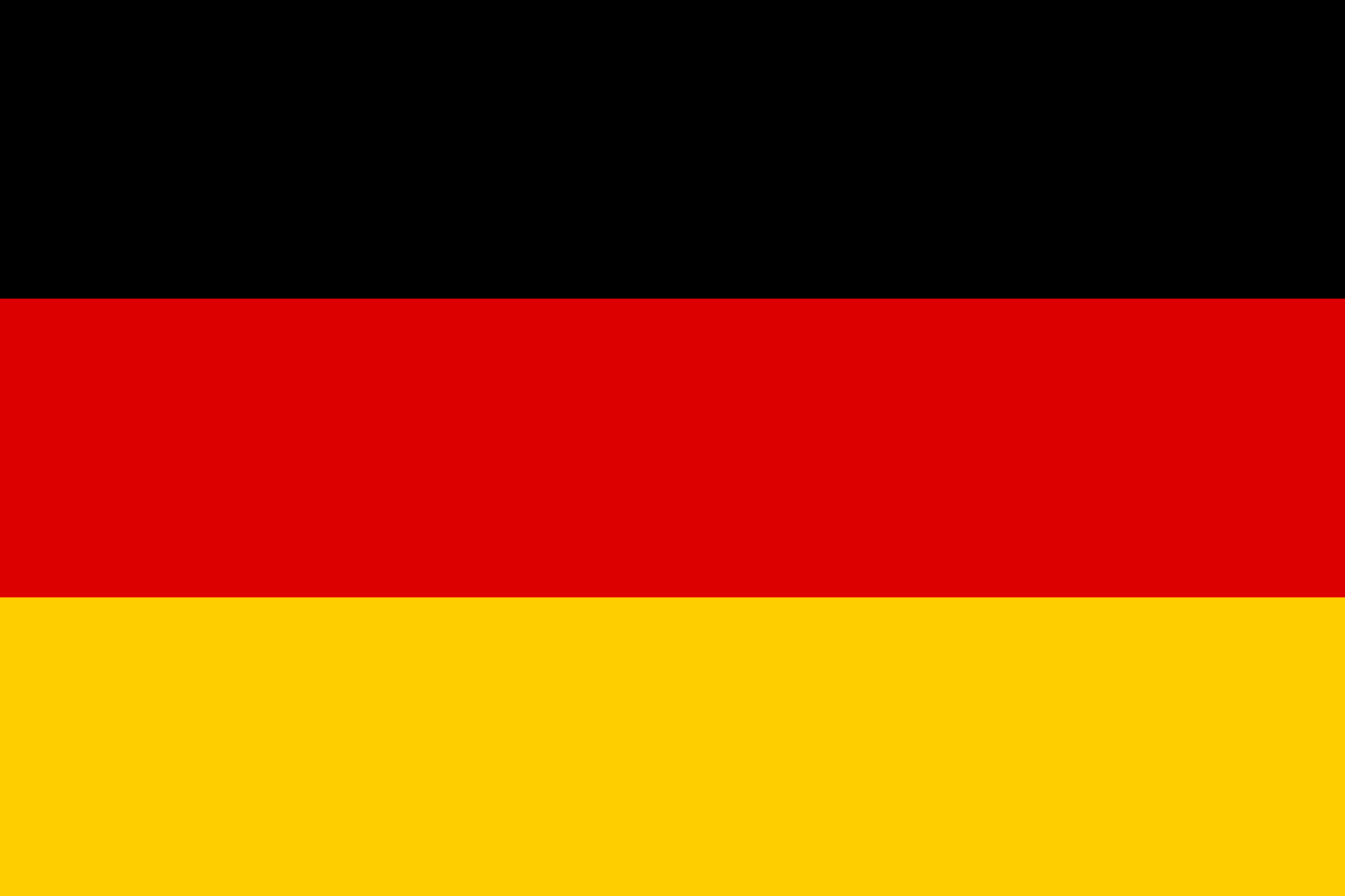 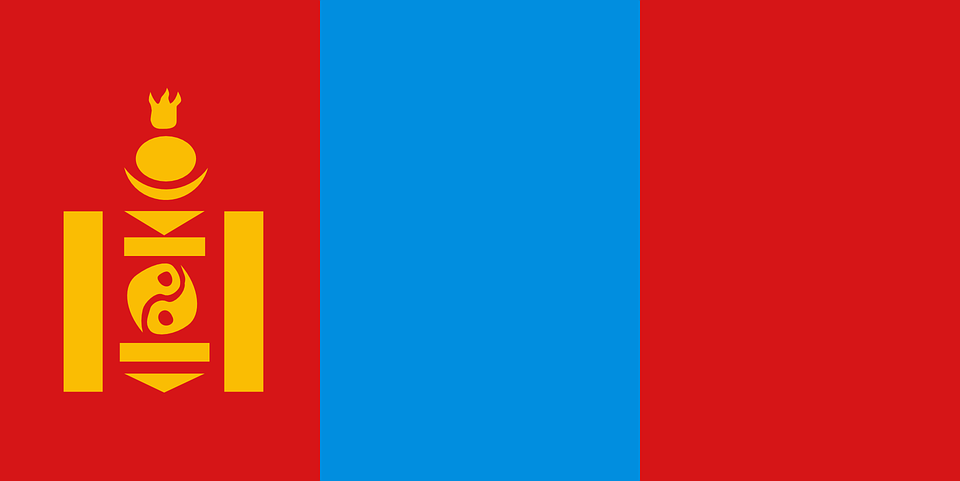 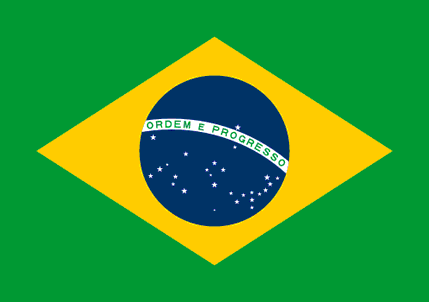 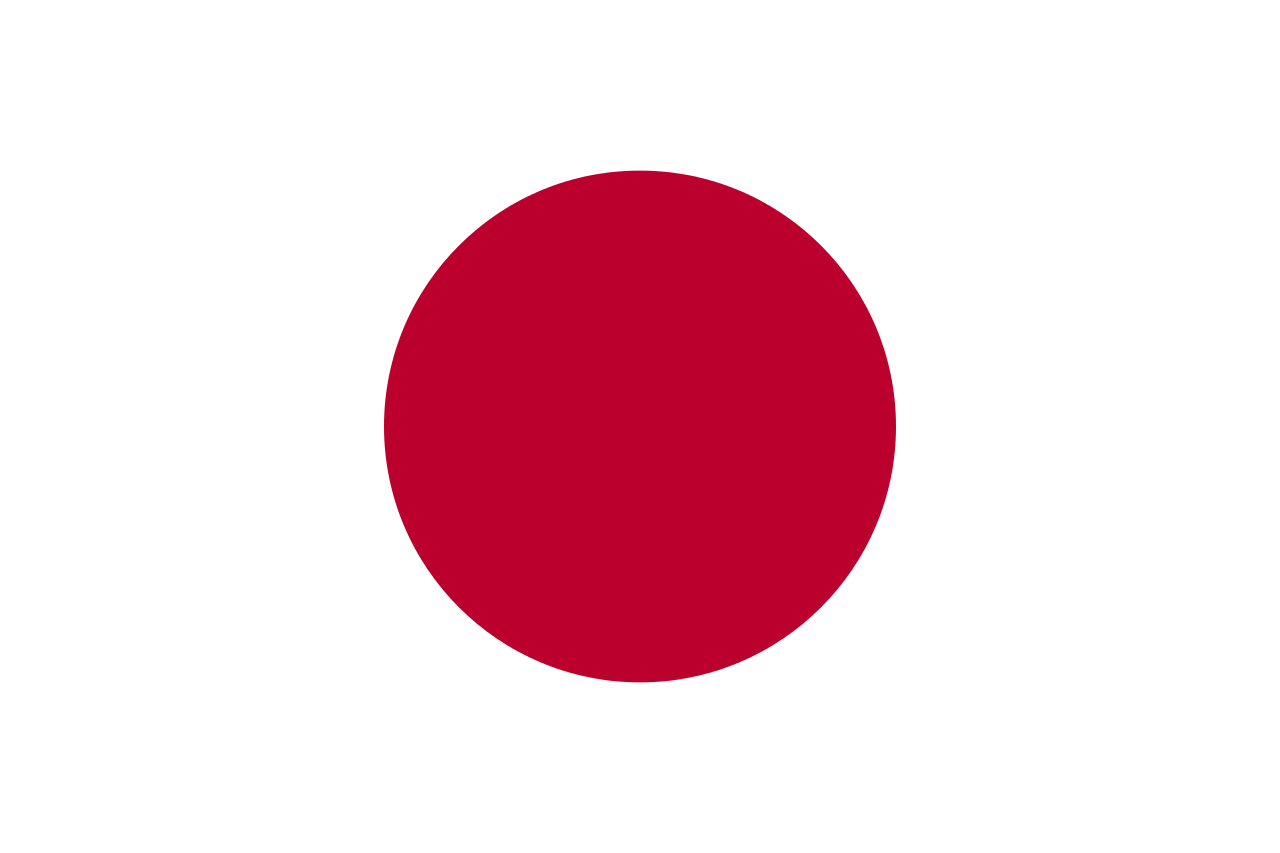 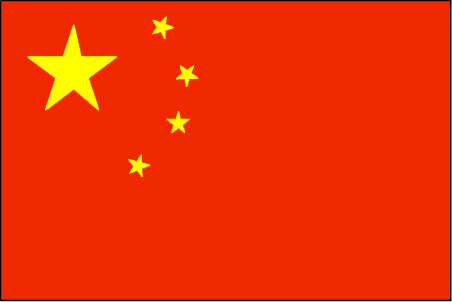 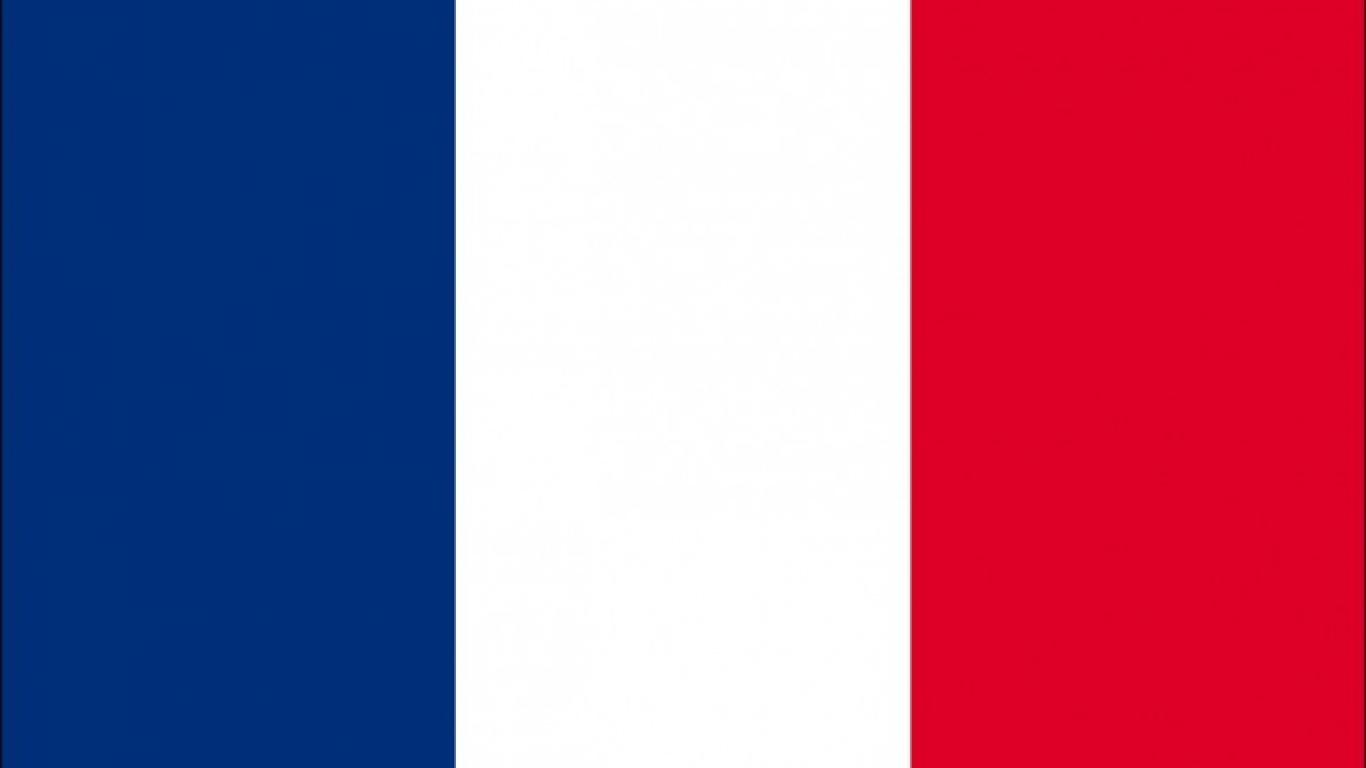 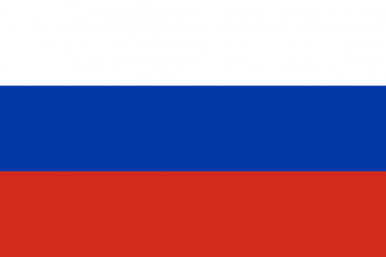 What flags do you know?
http://www.jetpunk.com/quizzes/country-flag-1.php
Design your own flag:
What does the flag mean?
What is the name of your country?
Why is your country special?
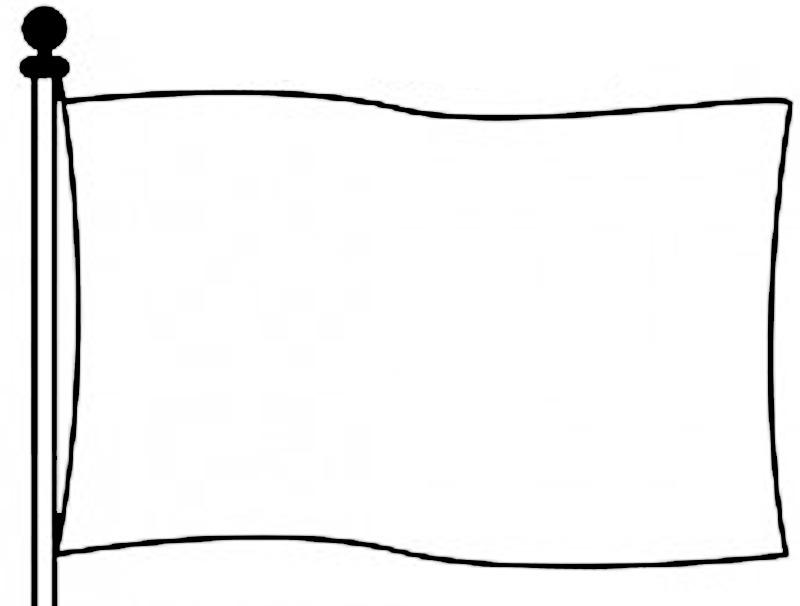 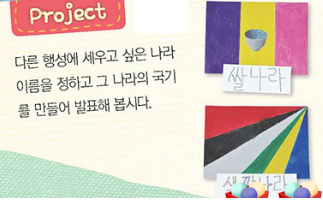 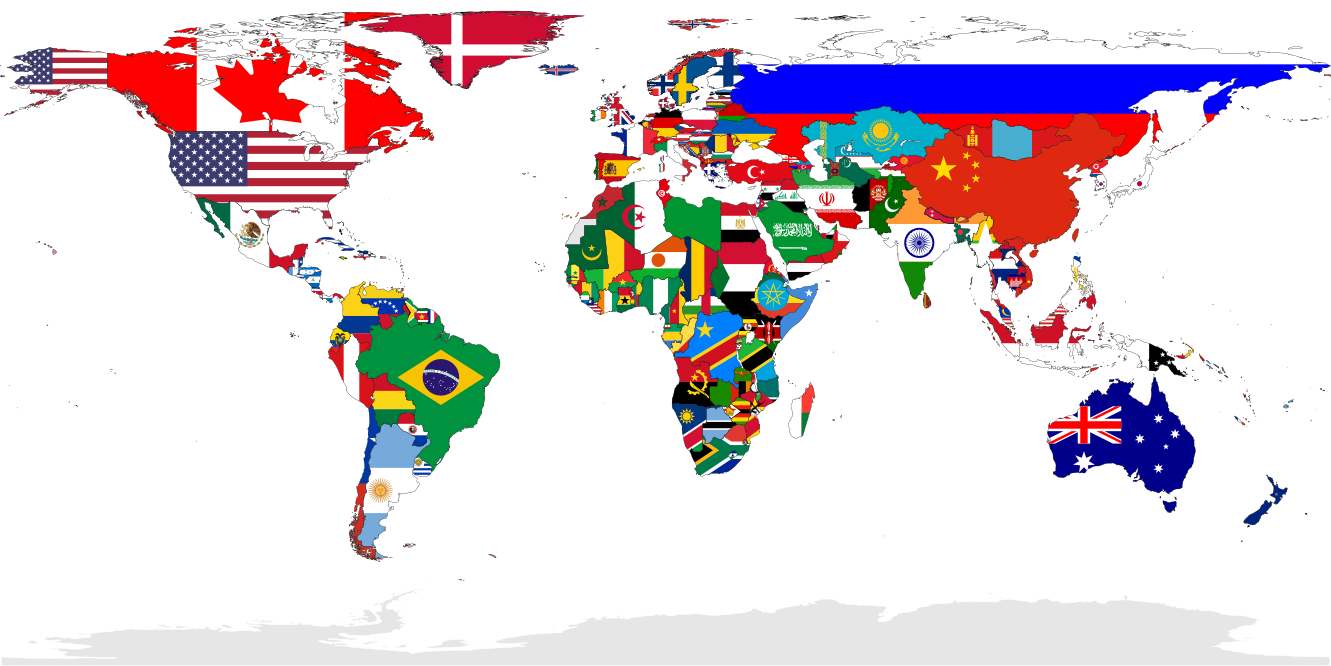